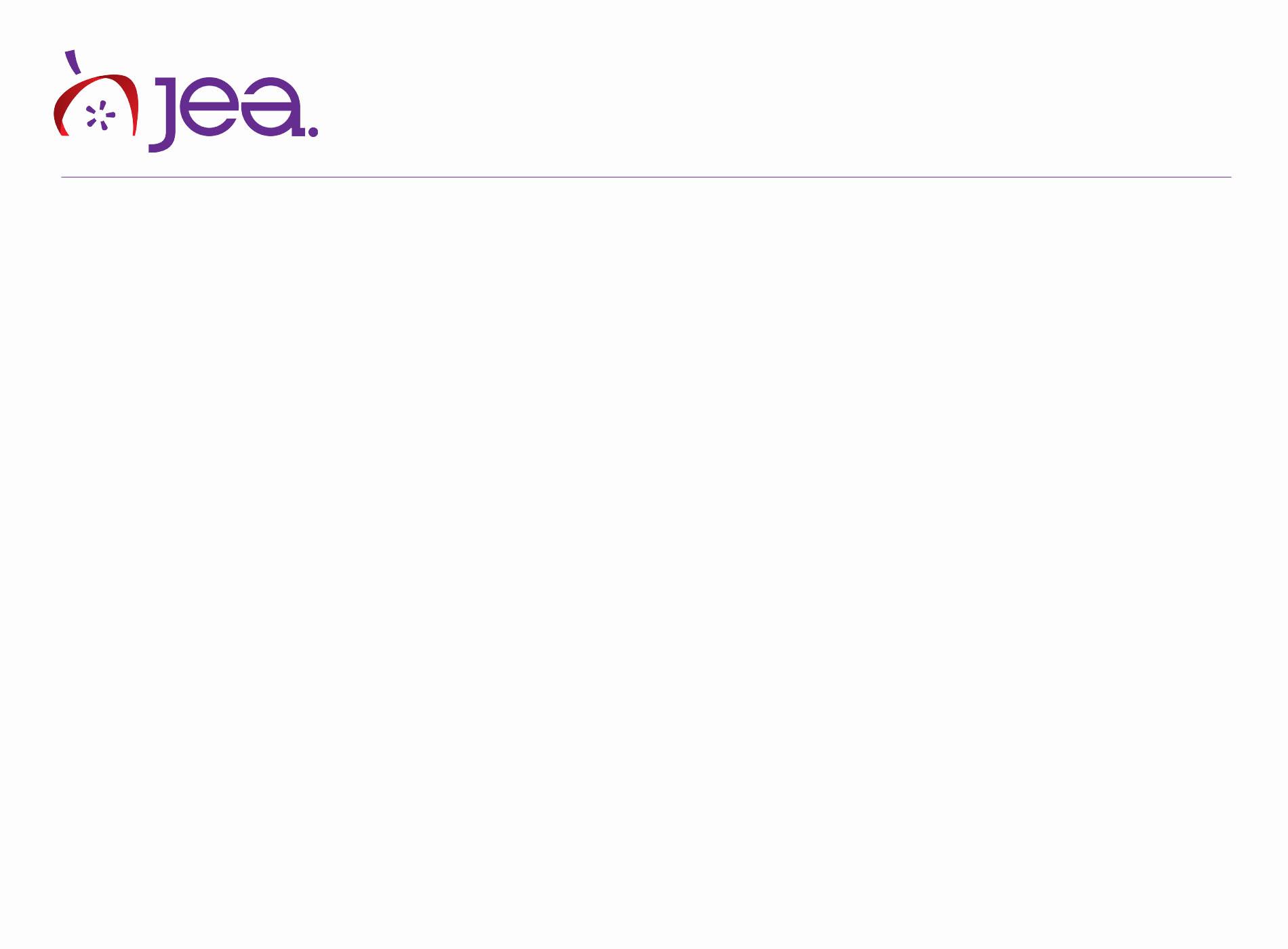 Using Social Media 
to Cultivate Coverage
News Gathering
Staff Social Media Use
Vision
Purpose
Intent
[Speaker Notes: With our own use of social media through our staff’s chosen platforms, do we have purpose, intent, vision? Are we consistent? Does our audience know what to expect from us?]
Visual Verbal
Our vision for social media helps us build our voice as a staff. 

Be consistent
Build community with audience
[Speaker Notes: Use the VISION on our chosen platform to become our voice. Be consistent with it. 
Every day. 
What is our VOICE? Have we thought through what we are trying to say through our platform? Just like in long form writing, consistent voice through our platforms will help us build rapport with our audience.]
Audience
We need to be where they are
Learn who target audience is
From our audience will learn:
likes, dislikes
values
beliefs
behaviors
relationships
environment
[Speaker Notes: Audience is the core of all journalism programs. We have stories to tell. We need someone to tell them to. Social media platforms allow us to be where are target audience is. 
Approach social media – consider behaviors, relationships, attitudes, values and the environment.]
Social Experiment
build VOICE
build FOLLOWING
build EXPERIENCES
build COMMUNITY
[Speaker Notes: It’s the portal that connects us to our audience. Benefits we will see by reaching out to large percentage of our population by being visible daily, by building and providing a place to engage and share. Develop a plan of action – to create content, or cultivate content, focus on the individuals when it comes to storytelling, engage your audience and share the experience. The relationship evolves from this.]
Action Plan
Create content to share
Photos
Stories
Personalities 

Cultivate & generate new ideas
Using the audience's photos, stories, personalities how can it influence our story gathering process, how can our audience help us develop new story ideas
[Speaker Notes: Develop a plan of action – to create content, or cultivate content, focus on the individuals when it comes to storytelling, engage your audience and share the experience. The relationship evolves from this.]
Build Voice
Journalism is journalism so the reporting goal is the same 
Inform
Educate
Entertain

In return for consistent reporting on social media, we will build a following that will inspire new ideas for coverage our audience needs or wants
Build Voice
Use what you have
Reporting & interviewing skills
Photography & video skills
Sharing news, information & other content

Know your limits
Focus on one platform
Don’t overwhelm or stretch thin
Get traction & then expand
Share the type of content your staff does well
[Speaker Notes: Know what you have and use it to your advantage. In time you will have more. More content, more experience, more knowledge of what works, what doesn’t, what might. 
Know your limits and restrictions. Don’t over do it. Don’t set the unobtainable goal and become overwhelm. Focus on one or two platforms until you get traction. Figure out what is working for you then branch out.]
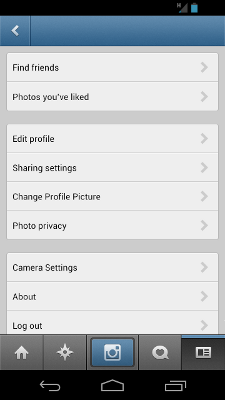 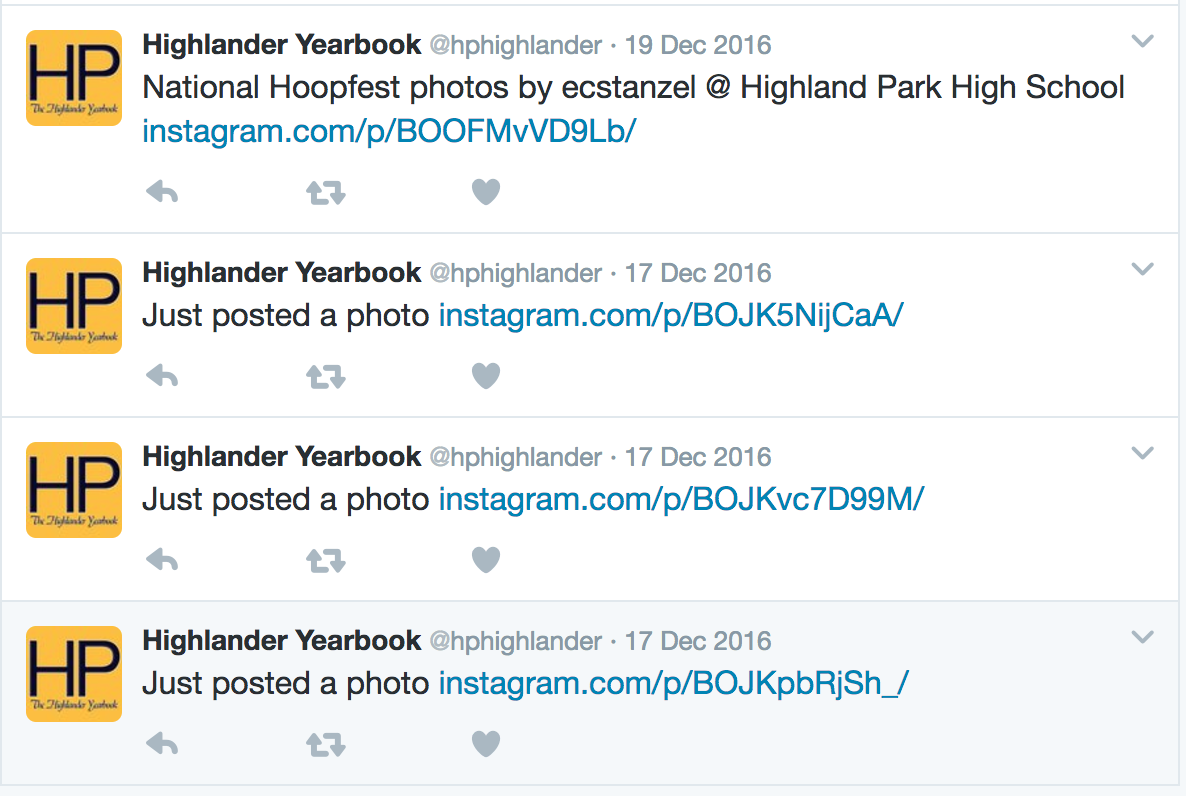 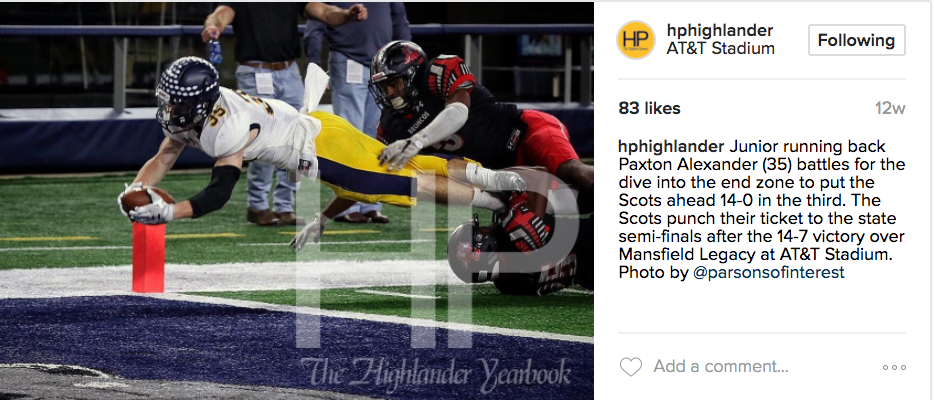 Example: Consider starting with Instagram. 
Turn on sharing options to cross-post to Twitter
[Speaker Notes: Permission to use social media screenshots from Highland Park HS, Dallas, TX
adviser Margie Raper]
Build Following
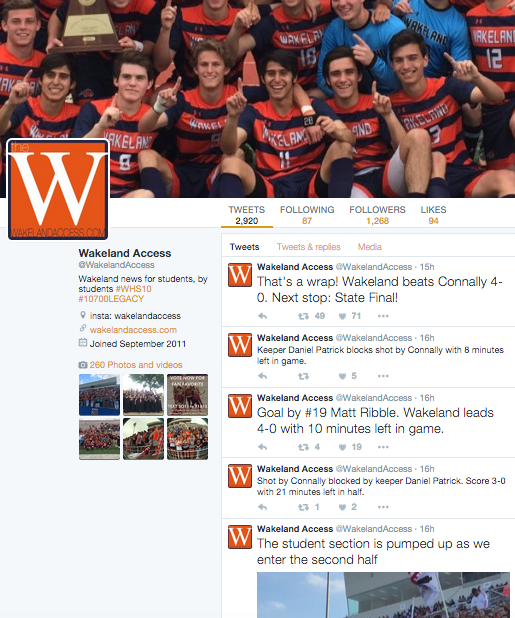 @wakelandaccess Wakeland HS, Frisco, TX
[Speaker Notes: Live tweeting sporting events is an easy way to gain followers. 
Used with permission of Wakeland Access, Wakeland High School, Frisco, TX 
Adviser at the time of screenshot, Margie Raper]
Tips for Live Tweeting
Announce ahead of time live tweeting 
Promote own hashtag or established hashtag
Have staffers use personal accounts to help spread the word
4 to 6 tweets per hour. Don’t overwhelm audience; unless it is competition that is fast paced, quickly changing scores
Tag people mentioned using their usernames to expand audience reach
Tips for Live Tweeting
Include images when you can
Be a witness. Be descriptive. Use details.
Tweet visually. Think sensory details. 
Remember you are still a reporter, not a fan.
Build Voice
Use what you have, where you are
Create strategy for content creation
Create strategy for content curation
Have audience-value content
Avoid posting promotional-only content
Re-think when engagement is stagnant or dropping
[Speaker Notes: Know what you have and use it to your advantage. In time you will have more. More content, more experience, more knowledge of what works, what doesn’t, what might. 
Know your limits and restrictions. Don’t over do it. Don’t set the unobtainable goal and become overwhelm. Focus on one or two platforms until you get traction. Figure out what is working for you then branch out.]
Create Policy
Staff Policy
Core values
Goals
Procedures
jeadigitalmedia.org for examples
tips
policy development
list of accounts from other schools
[Speaker Notes: Accuracy, Efficiency, Immediacy-timeliness, Respect, Responsible, Creation, Curation, Promotion,  
Teach them how to be responsible journalists – just like we do now.  
Lots of examples and articles available online.]
Build Following
Be consistent
Be a witness
Be helpful
Be you
Be disciplined
Set goals
Stick to the goals
[Speaker Notes: Once you have set goals and established a policy. Start with building your following. 
Be the resource your audience turns to. Have fun with it. Develop voice]
Build Experiences
Focus on engagement with individuals
share, respond, interact
give credit, tag
event coverage
tweet ups
hashtags
takeovers
[Speaker Notes: Use coverage and digital tools to make it an experience]
Build Experiences
Digital tools can enhance the coverage experience
Equipment-digital cameras, selfie sticks, mobile lenses
Establish posting workflow
DSLR to mobile sharing
Watermark images
Post-production edits before posting
Word art apps to make visuals out of text
[Speaker Notes: Use coverage and digital tools to make it an experience]
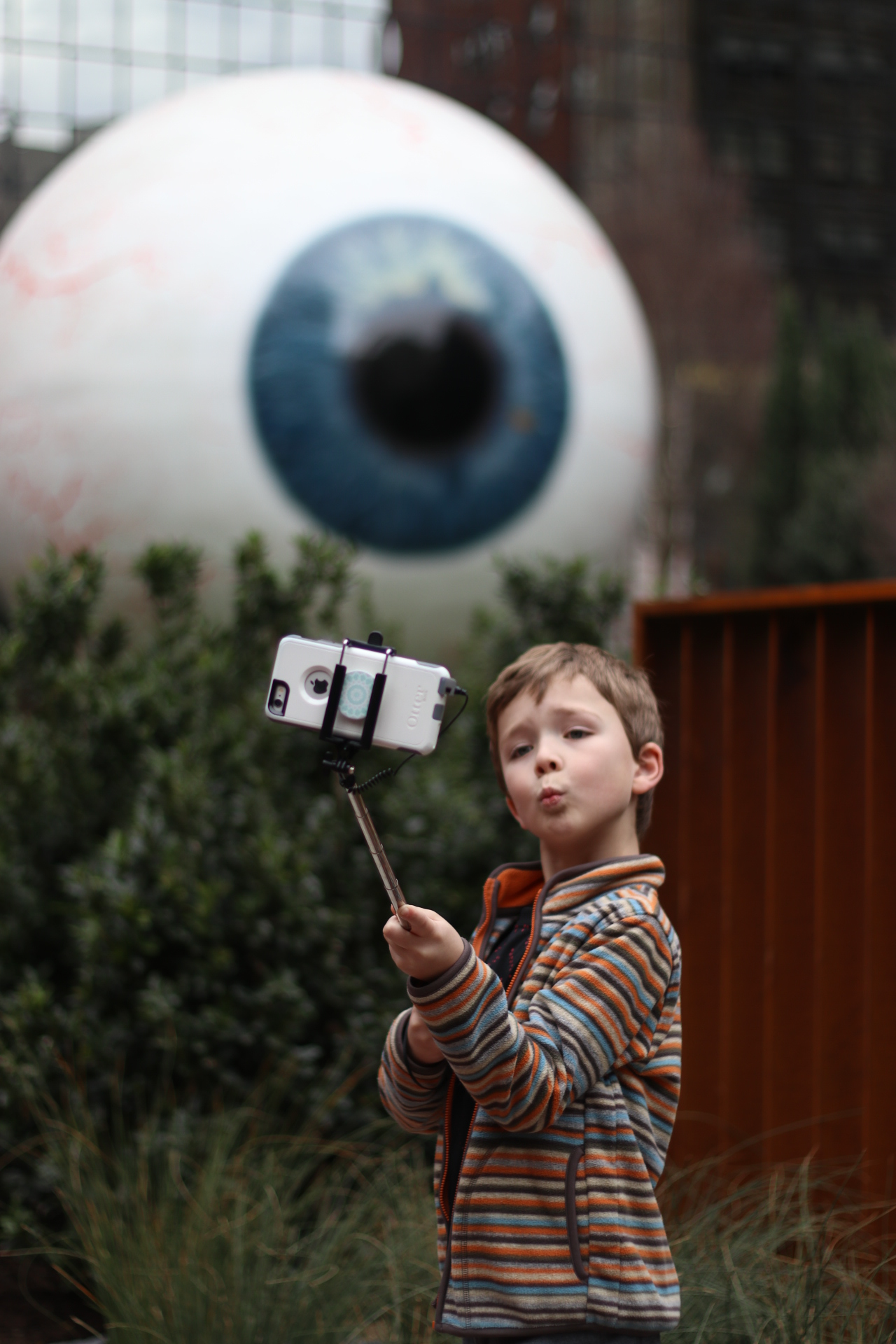 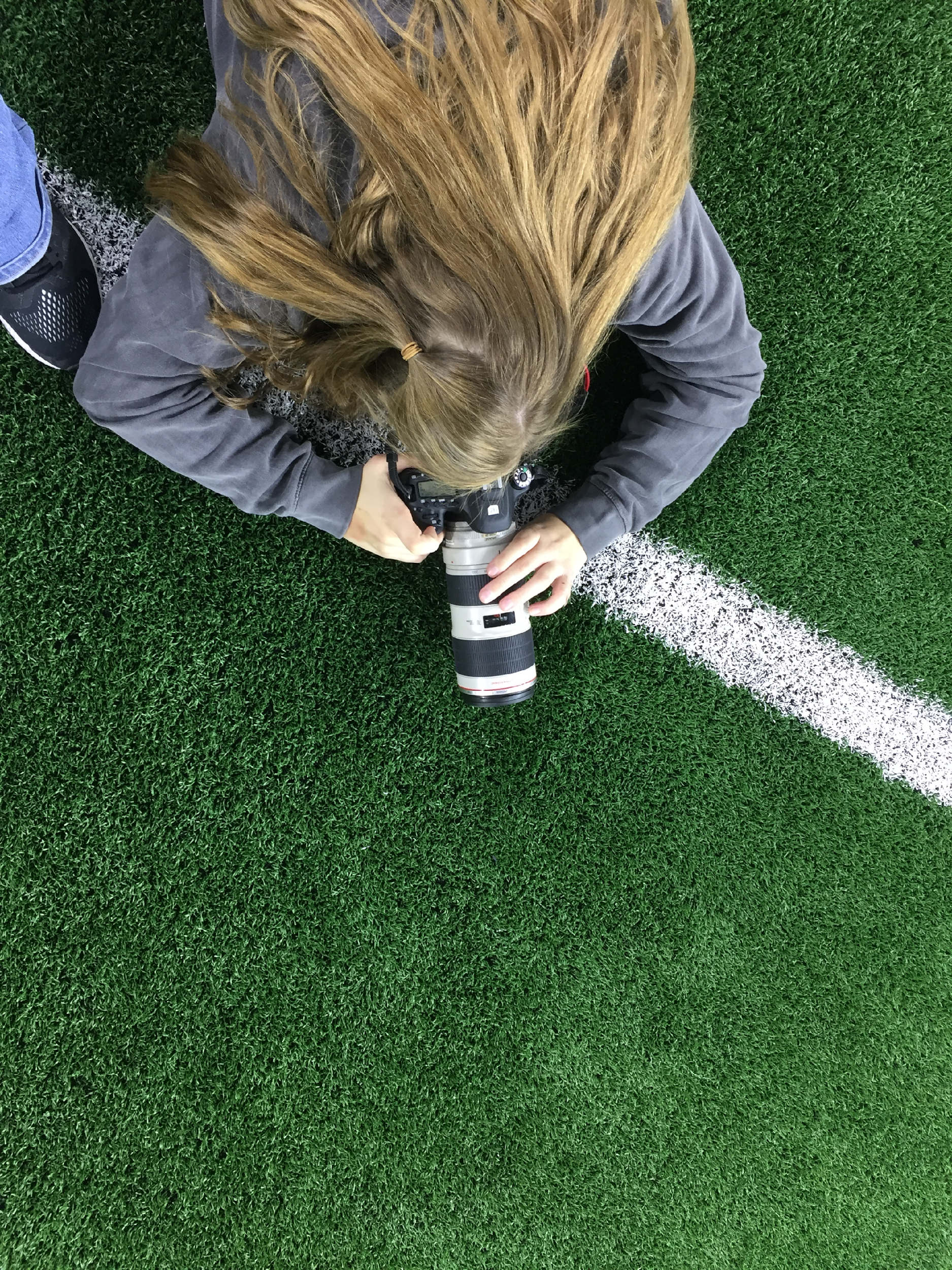 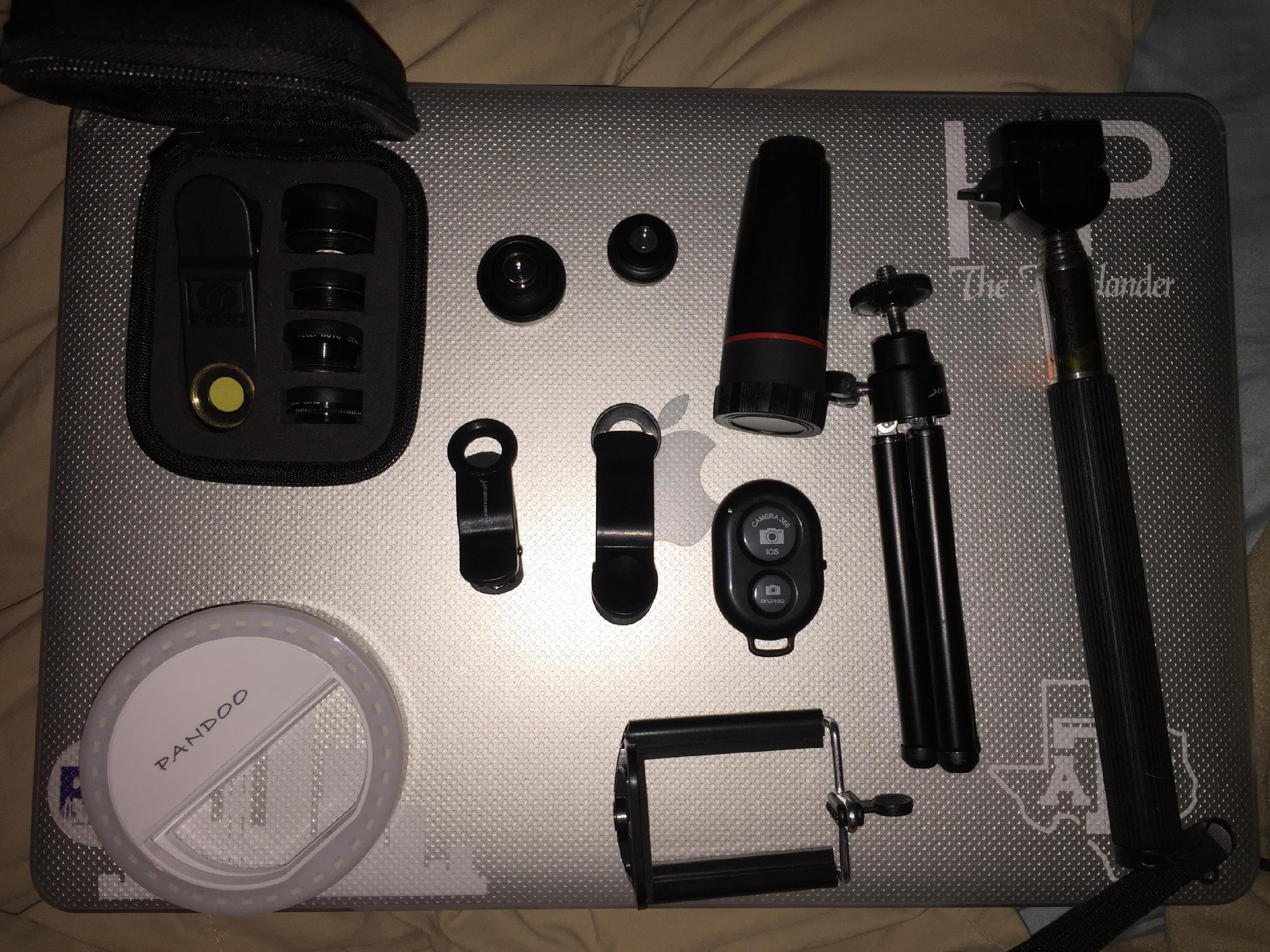 [Speaker Notes: Mobile photography tools can be found for very cheap on Amazon]
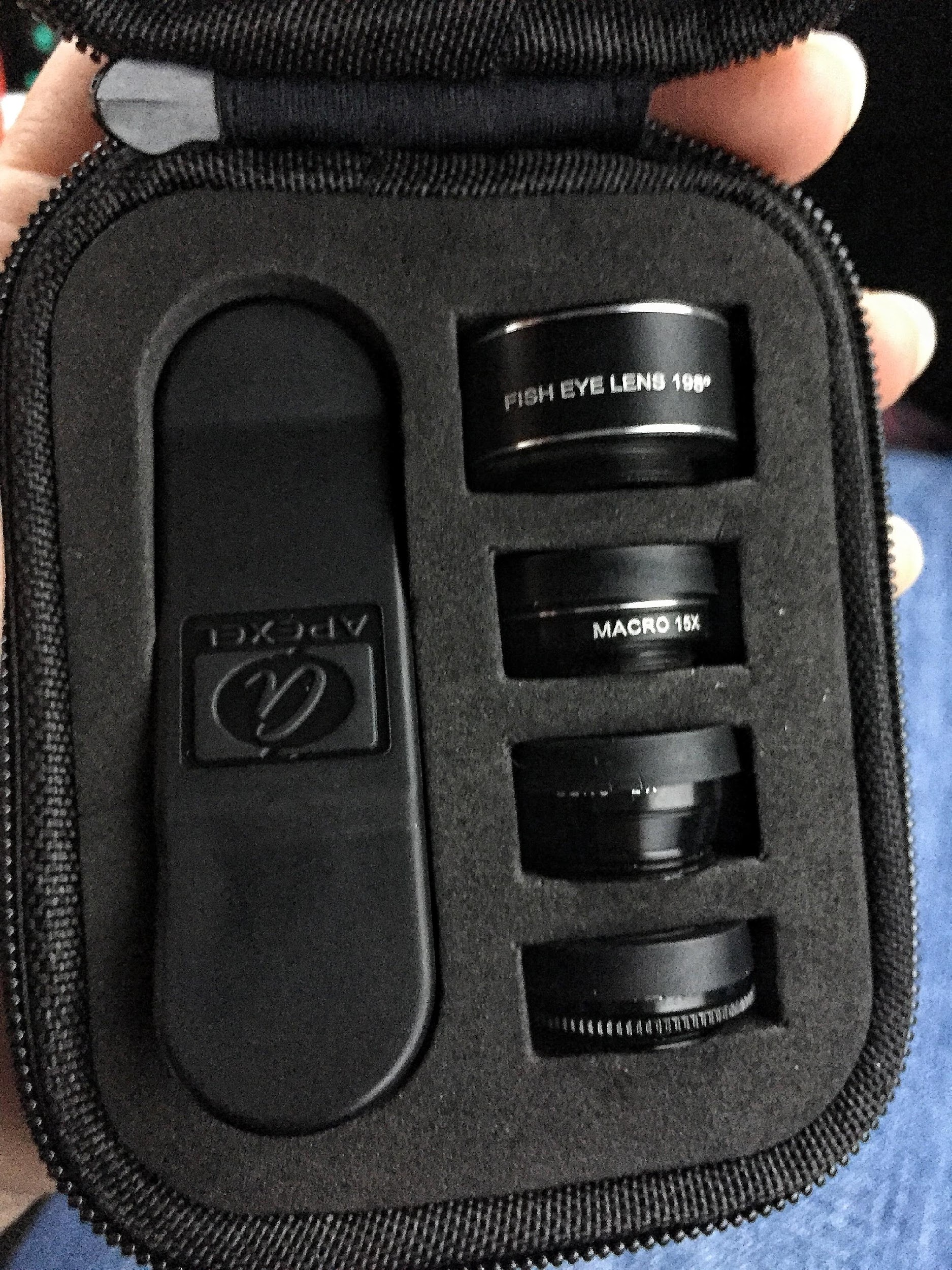 [Speaker Notes: Mobile photography tools can be found for very cheap on Amazon]
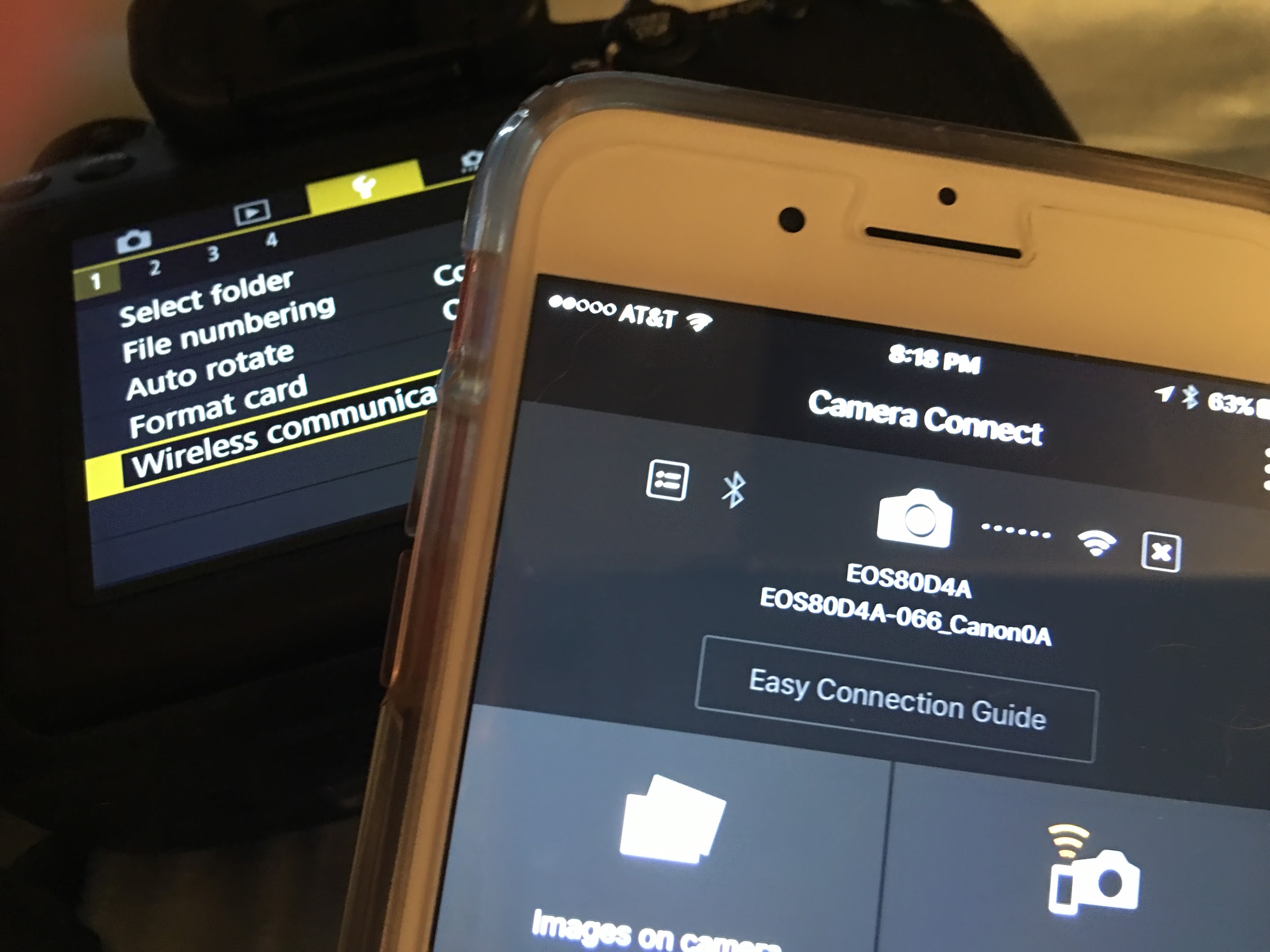 [Speaker Notes: Wifi sharing from DSLR to mobile app]
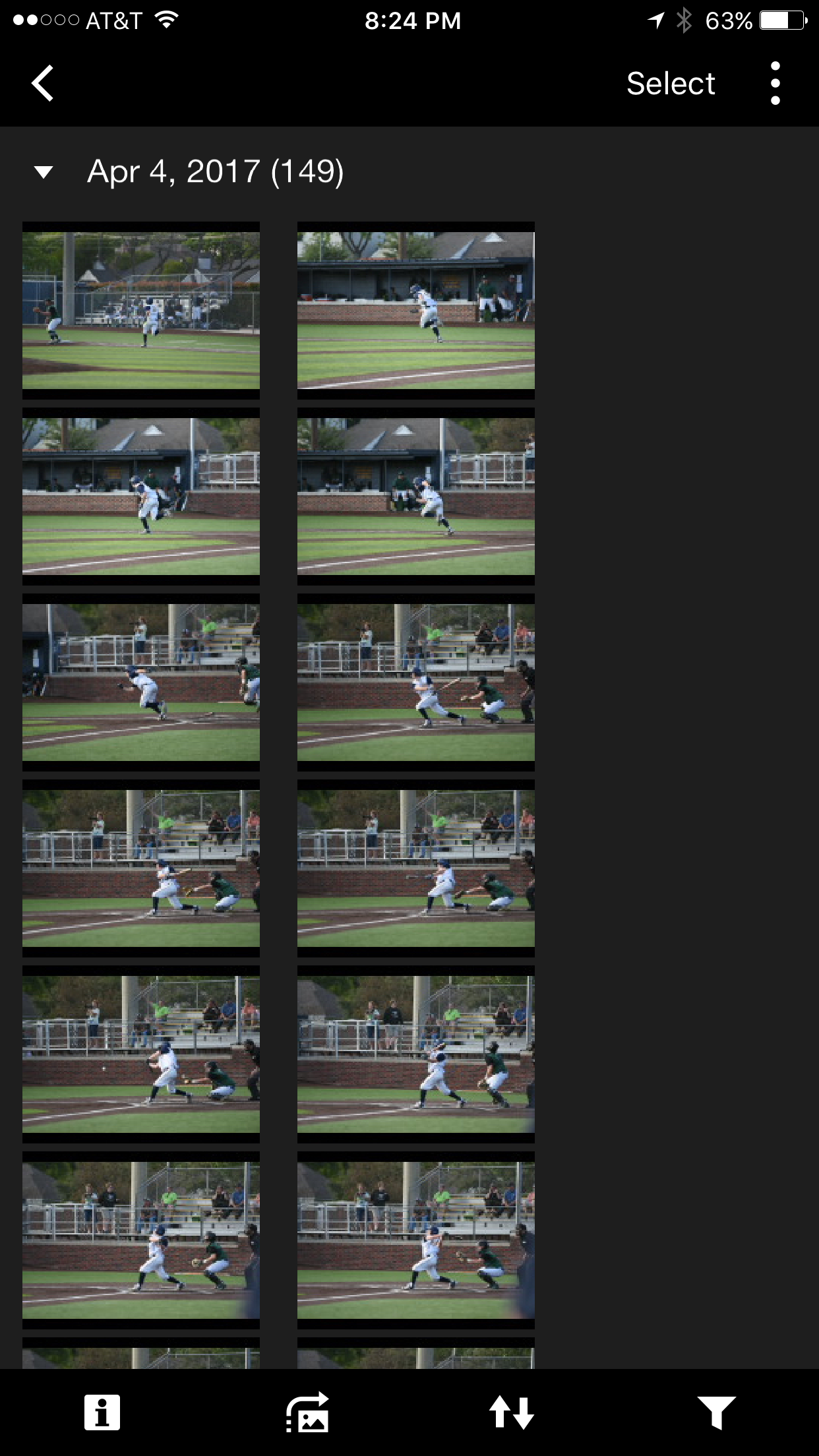 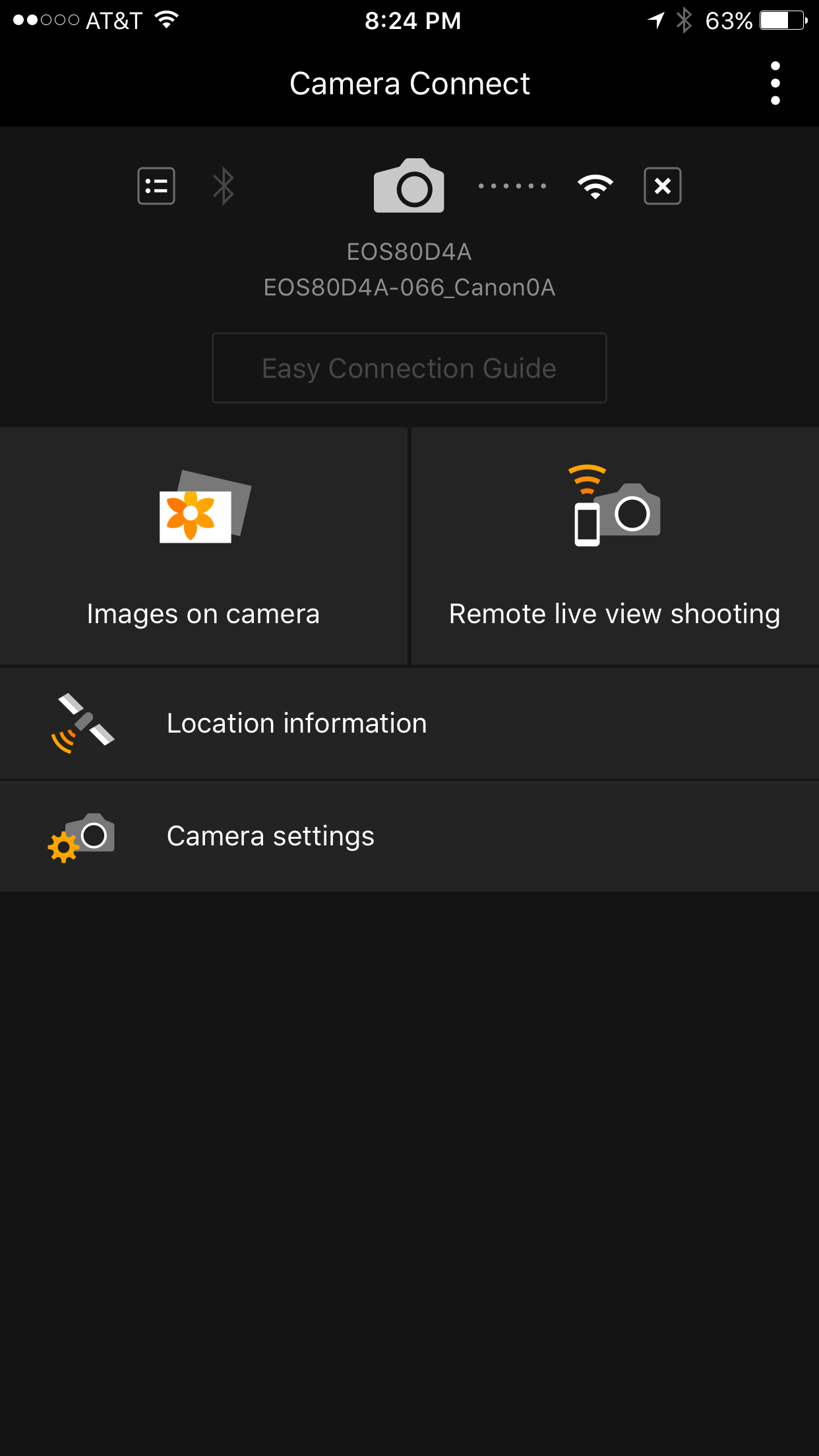 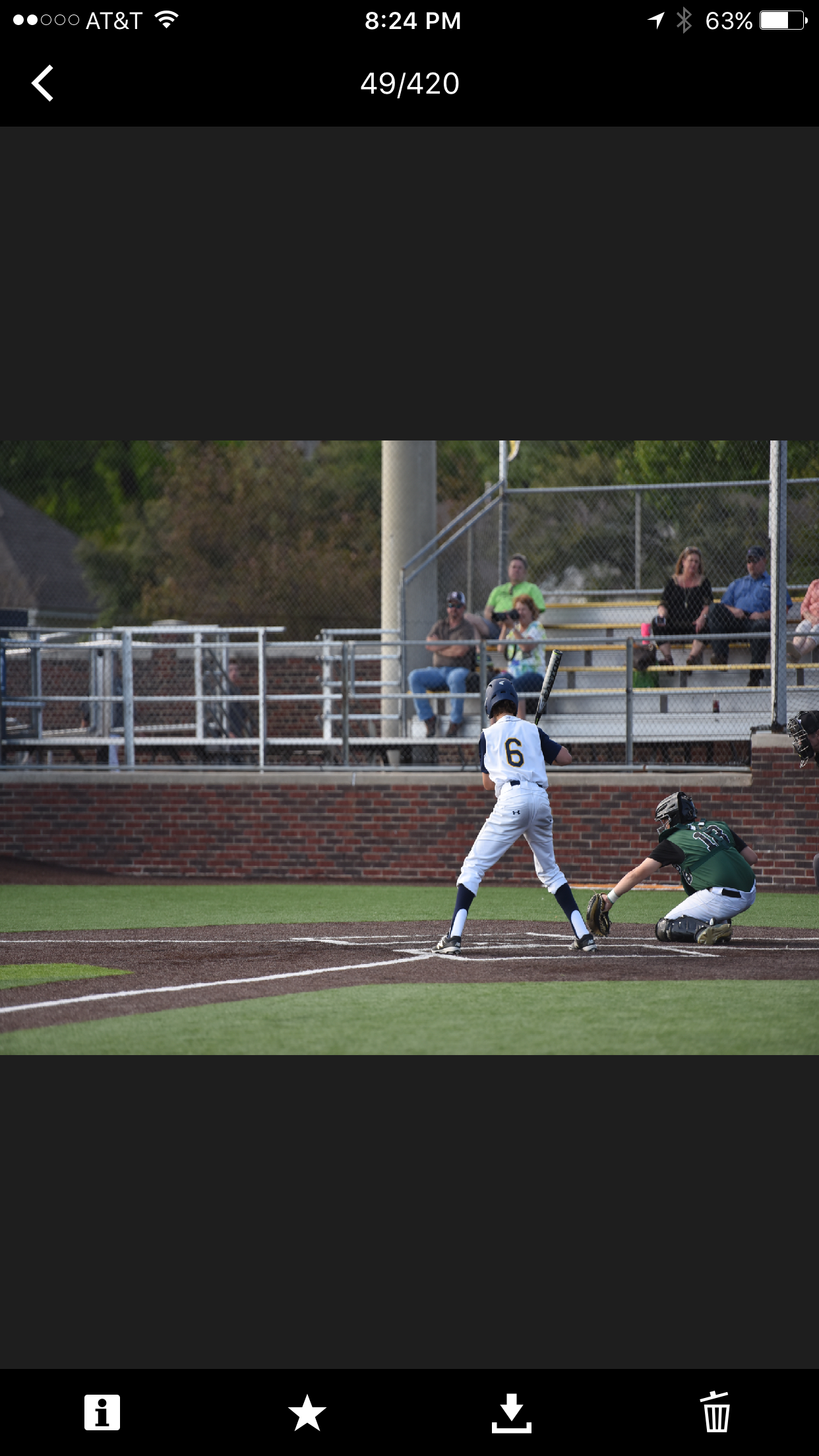 [Speaker Notes: Wifi sharing from DSLR to mobile app allows for high quality images to be posted immediately during an event, close to live, immediate coverage]
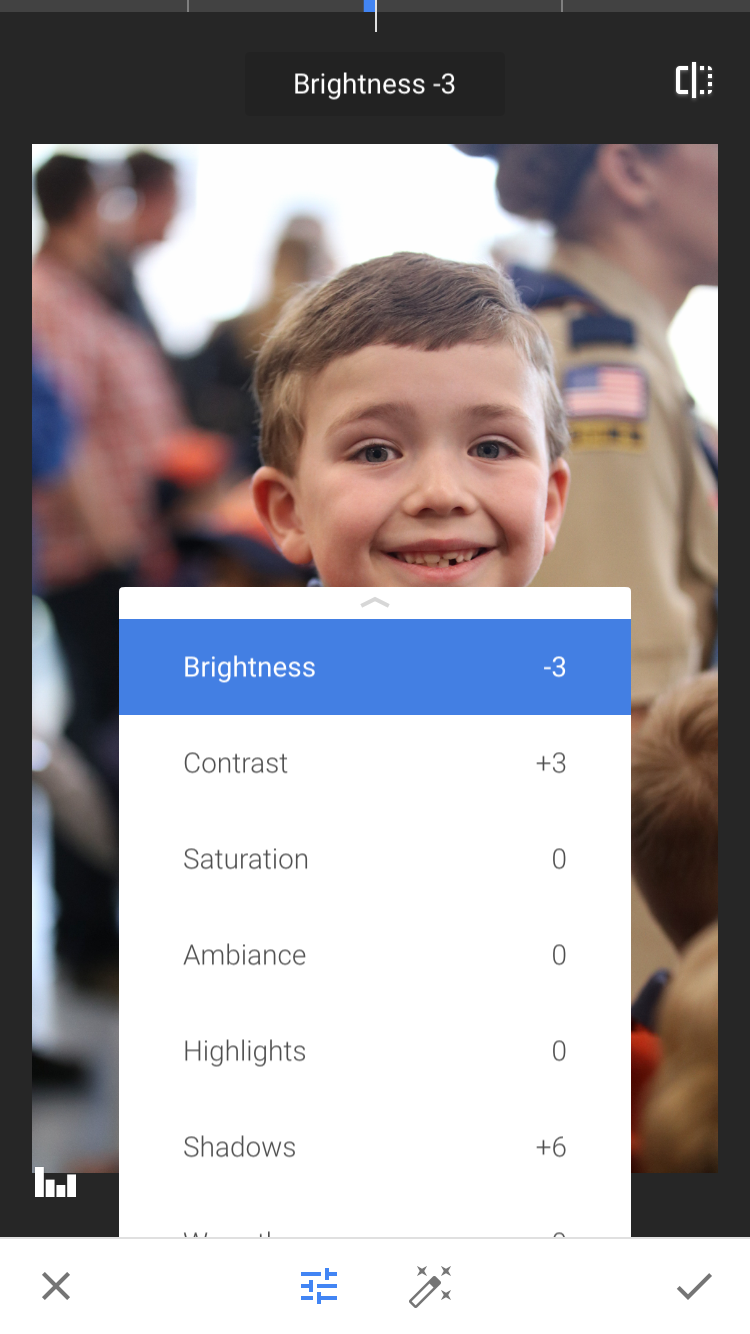 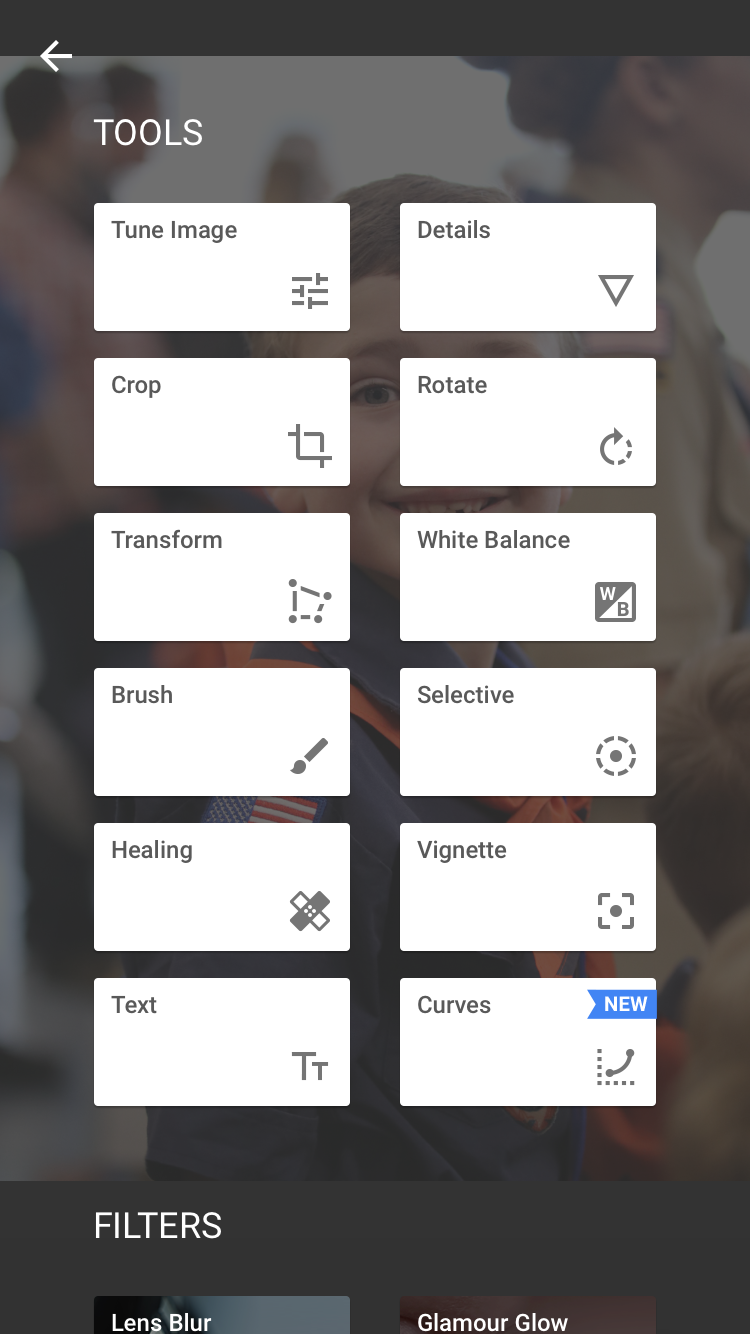 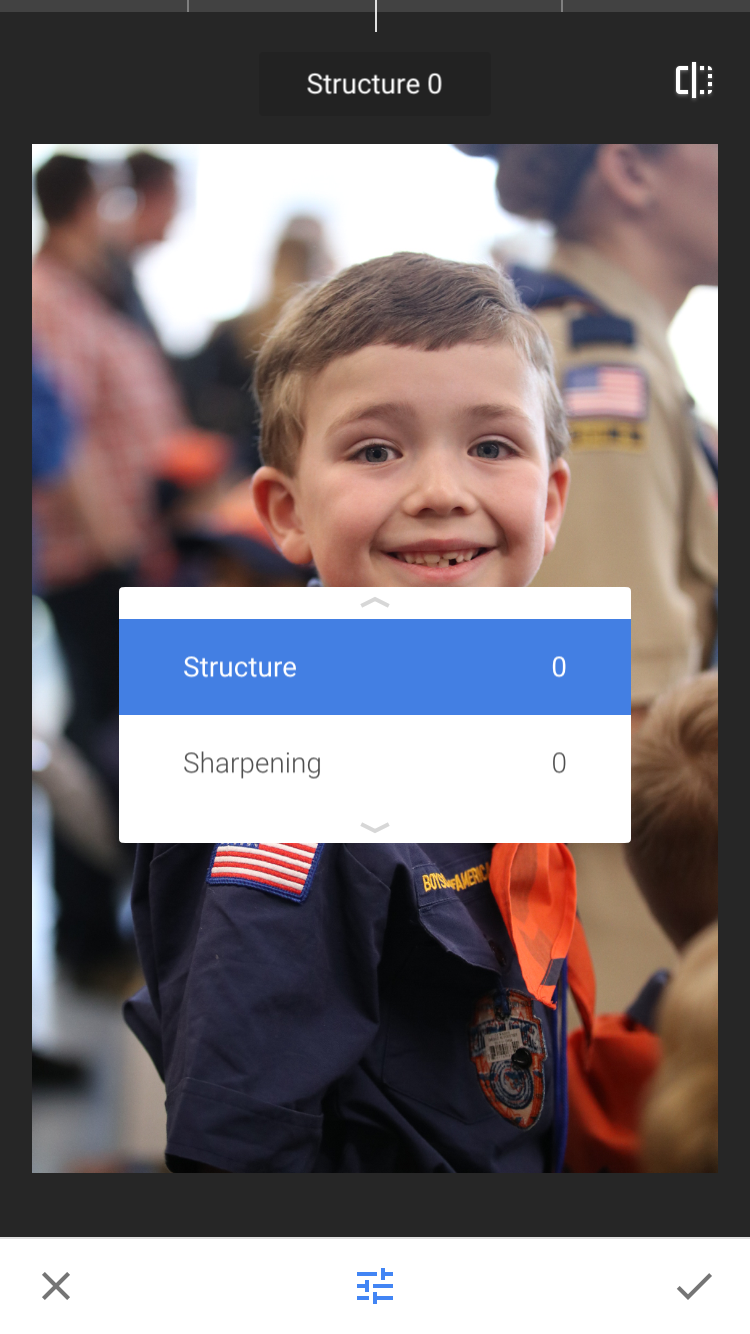 [Speaker Notes: Post-production editing of images through apps like SNAPSeed, BIG LENS, PS EXPRESS, VSCOCAM]
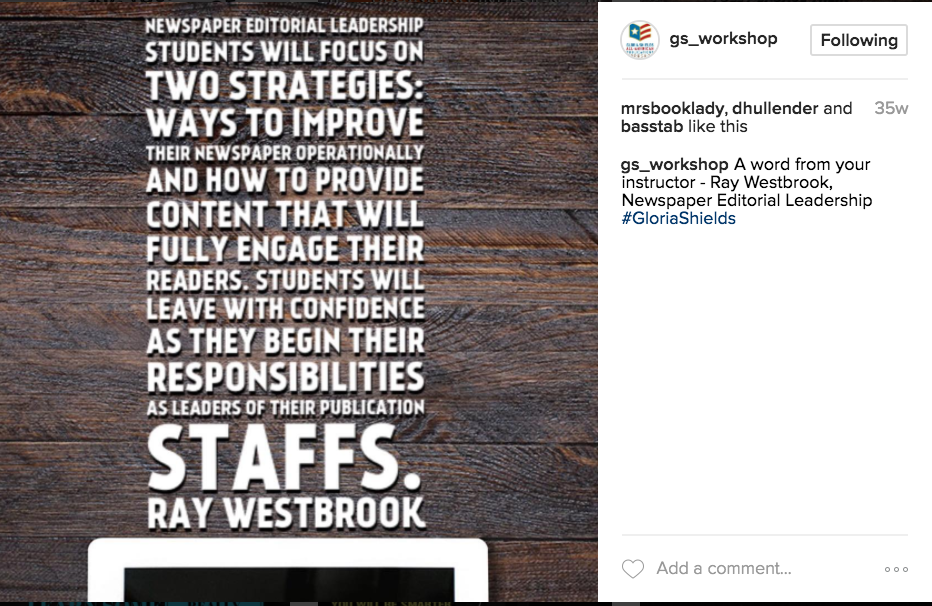 [Speaker Notes: Graphic production with Worddream, retype, Canva

images from Margie Raper, used with permission]
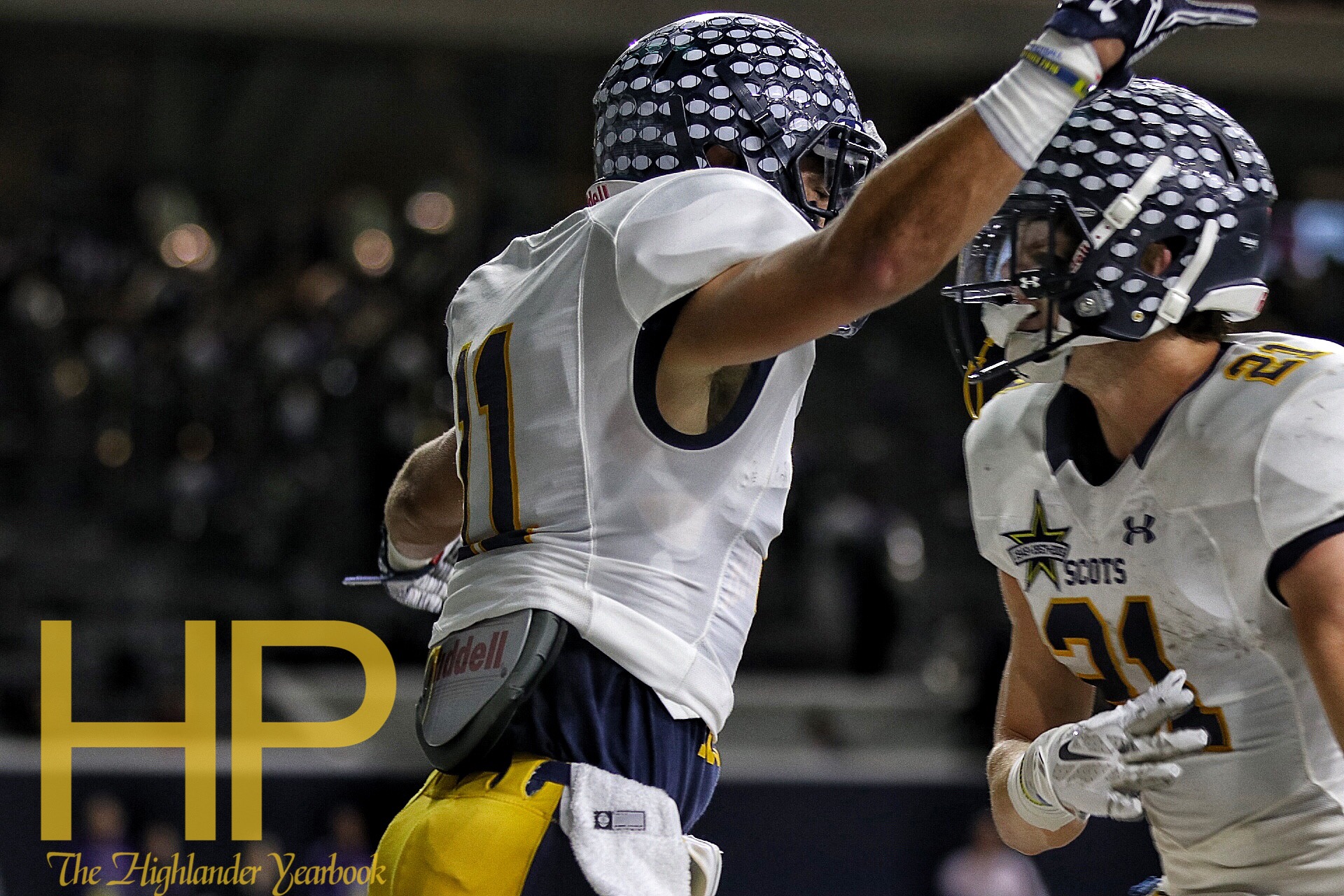 [Speaker Notes: Protect images with watermarking apps]
Build Community
Use social media trends
#WCW 
#MCM
#TBT
Piggy back on major events
[Speaker Notes: Use coverage and digital tools to make it an experience]
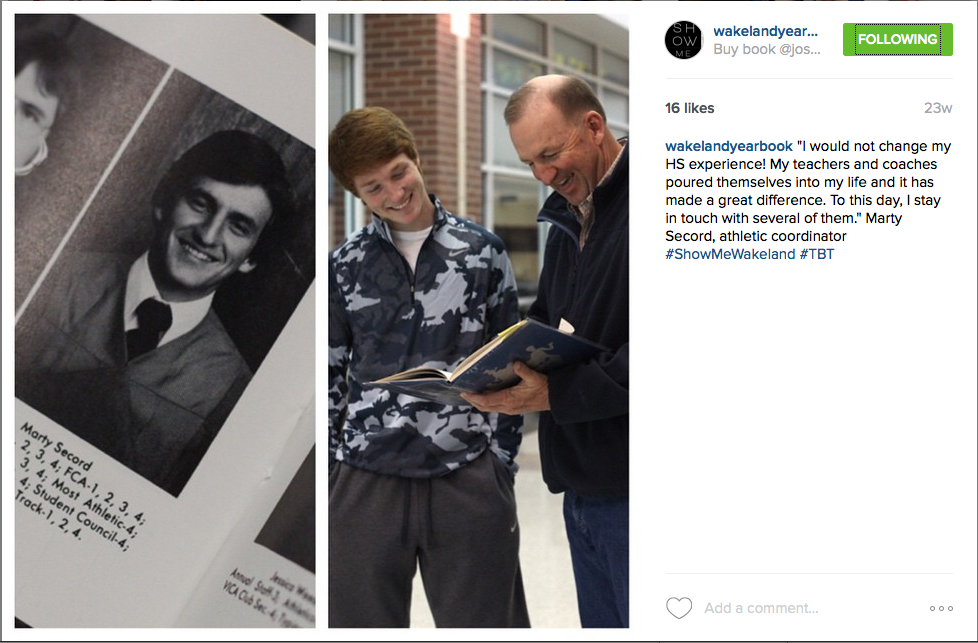 [Speaker Notes: Throwback Thursday event by Wakeland Prowler yearbook, adviser Margie Raper]
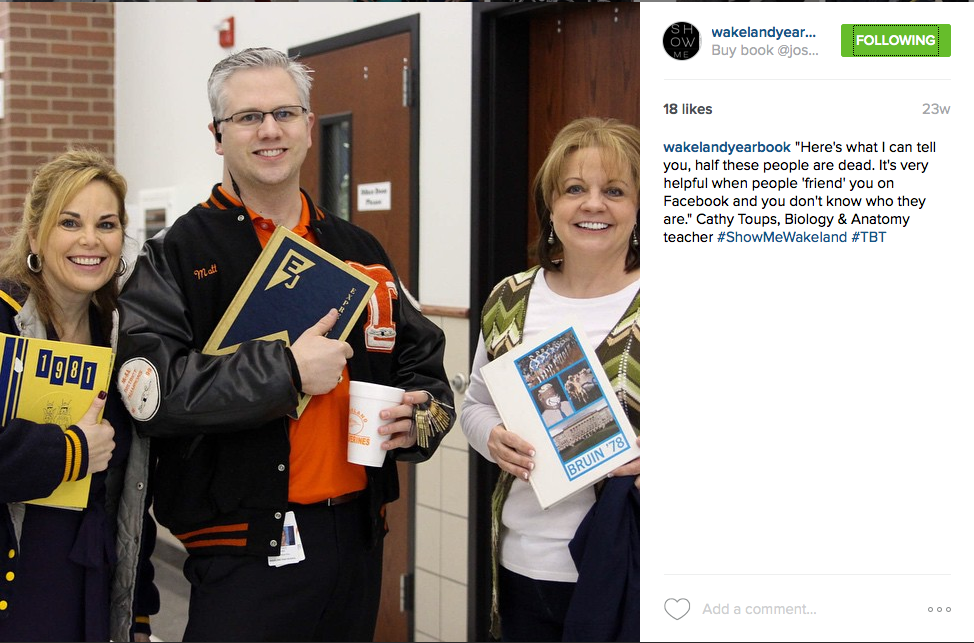 [Speaker Notes: Throwback Thursday event by Wakeland Prowler yearbook, adviser Margie Raper]
Build Community
Sharing
Coverage
Trust
Creditability
Reliability
[Speaker Notes: You see it in the form of retweets, shares, likes, favorites, screenshots, profile pictures, etc
Day in and day out, feel the content, audience wants three types of content
Informational, inspirational, entertaining. Make a goal to fill all three content types]
Build Community
Give your audience variety 
Emphasize content they want
Never trade quality for quantity
Have fun with audience
They will respond will you need them
They will bring you ideas...both directly and indirectly
[Speaker Notes: You see it in the form of retweets, shares, likes, favorites, screenshots, profile pictures, etc
Day in and day out, feel the content, audience wants three types of content
Informational, inspirational, entertaining. Make a goal to fill all three content types]
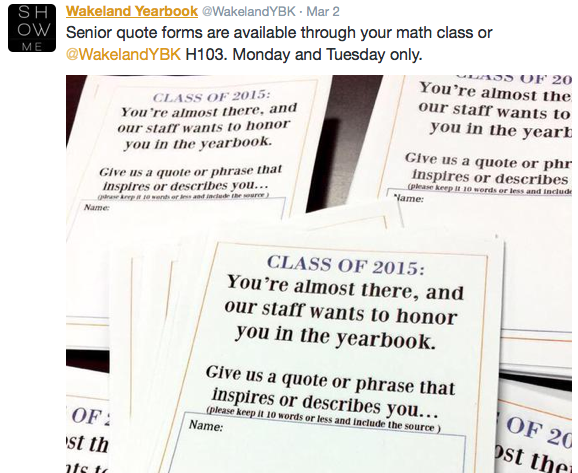 [Speaker Notes: Adding a photo to the post can help it visually. We needed them to come to us. Out of 500 seniors we only go about 60 senior quotes from the math classes. We got nearly 300 after we promoted on Twitter. 
Wakeland Prowler yearbook, adviser Margie Raper]
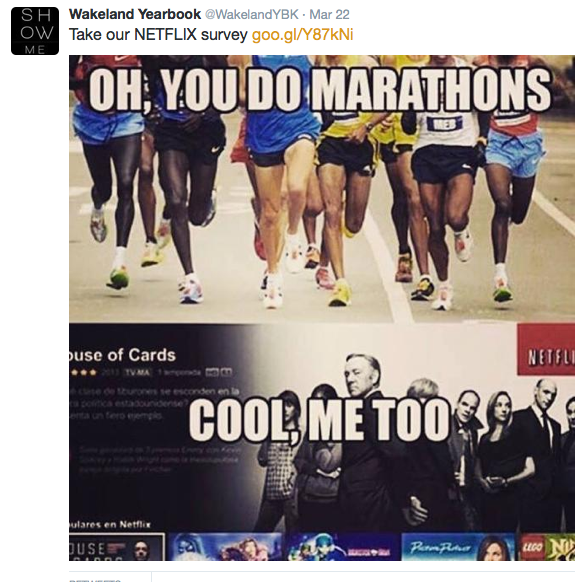 [Speaker Notes: Wakeland Prowler yearbook, adviser Margie Raper]
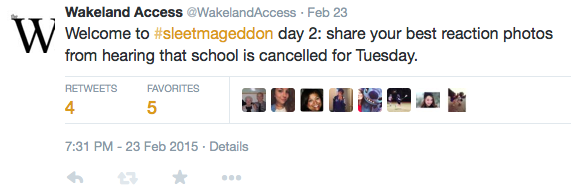 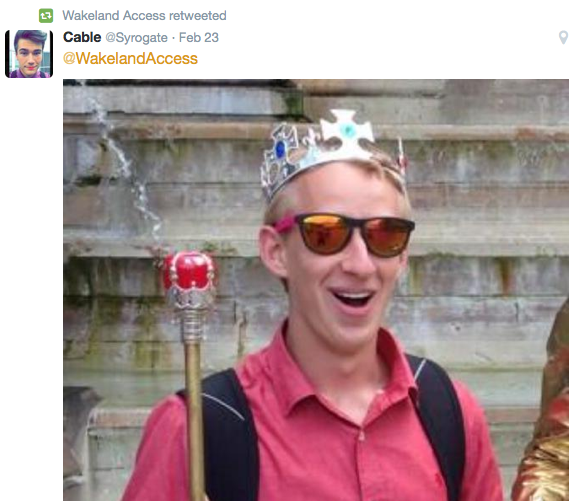 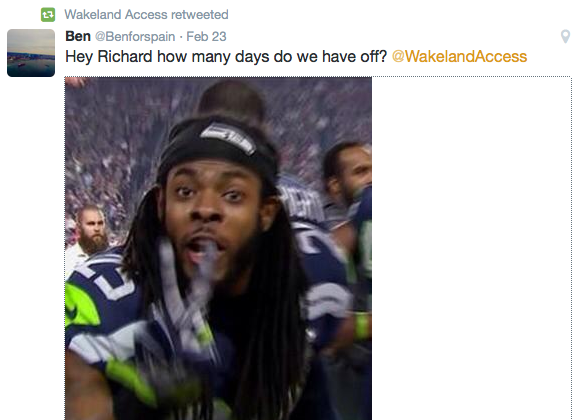 [Speaker Notes: We gathered coverage ideas when we had snow days via social media. We loved they tagged us. Had fun with us. 
Wakeland Prowler yearbook, adviser Margie Raper]
Coverage
Give your audience variety 
Emphasize content they want
Never trade quality for quantity
Have fun with audience
They will respond will you need them
They will bring you ideas...both directly and indirectly
[Speaker Notes: You see it in the form of retweets, shares, likes, favorites, screenshots, profile pictures, etc
Day in and day out, feel the content, audience wants three types of content
Informational, inspirational, entertaining. Make a goal to fill all three content types]
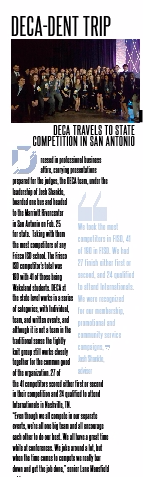 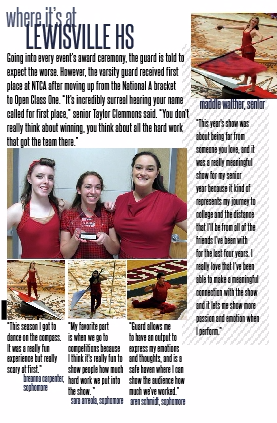 [Speaker Notes: The three color guard member photo was taken from social media as well as the DECA group photos. Both became content in the yearbook. 
Wakeland Prowler yearbook, adviser Margie Raper]
[Speaker Notes: Wakeland Prowler yearbook, adviser Margie Raper]